Έρευνα Επικαιρότητας: 
Η φτώχεια στην Ελλάδα
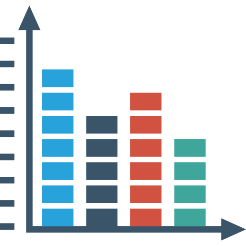 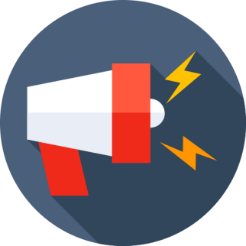 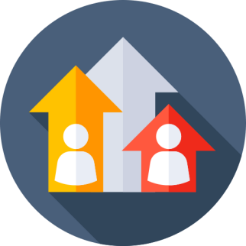 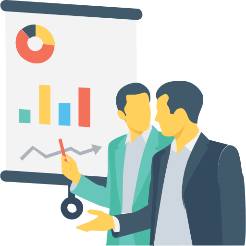 Οκτώβριος 2024
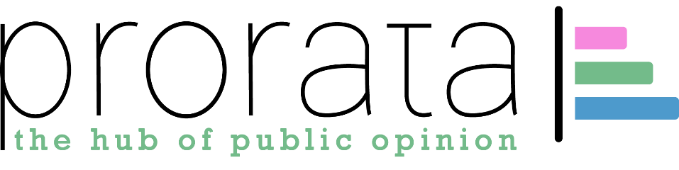 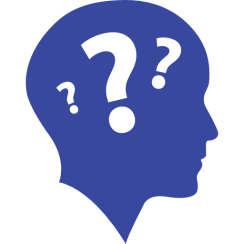 η ταυτότητα της έρευνας
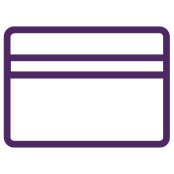 Σταθμισμένα αποτελέσματα σύμφωνα με την απογραφή της ΕΛΣΤΑΤ του 2021

Μέγιστο τυπικό σφάλμα: +/- 3.4% σε διάστημα εμπιστοσύνης 95%
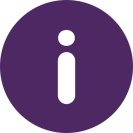 PRORATA A.E. Εταιρεία Ερευνών Κοινής Γνώμης και Εφαρμογών Επικοινωνίας (Αριθμός Μητρώου ΕΣΡ: 56)
Ποσοτική Έρευνα με OnLine συμπλήρωση δομημένου ερωτηματολογίου (CAWI)
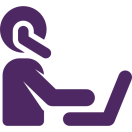 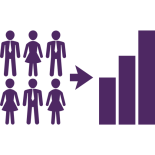 Πληθυσμός Στόχος: Άτομα άνω των 17 ετών που έχουν πρόσβαση στο διαδίκτυο
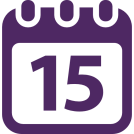 09 - 11 Οκτωβρίου 2024
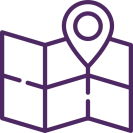 Γεωγραφική κάλυψη: Σύνολο της επικράτειας
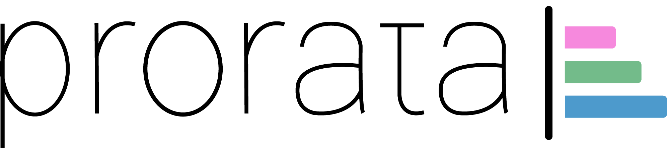 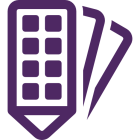 Μέγεθος δείγματος:  800 Άτομα
Στρωματοποιημένη δειγματοληψία βάσει φύλου και ηλικίας
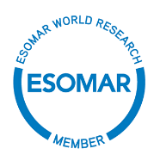 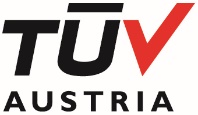 ΕΝ ISO 27001:2013
No.  20201210004539
Σημείωση: Τα ποσοστά των κατανομών σε ορισμένες ερωτήσεις ενδέχεται να μην αθροίζουν στο 100% λόγω στρογγυλοποιήσεων
Ποια από τις παρακάτω κυβερνήσεις πιστεύετε ότι θα μείωνε περισσότερο το ποσοστό που βρίσκεται σε κίνδυνο φτώχειας;
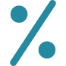 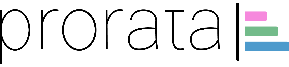 Έρευνα για την φτώχεια στην Ελλάδα
Ποια είναι μεγαλύτερη αιτία της φτώχειας στην Ελλάδα σήμερα;
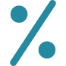 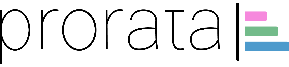 Έρευνα για την φτώχεια στην Ελλάδα
Θεωρείτε ότι αν η Ελλάδα δεν επέλεγε να εισέλθει στη ζώνη του ευρώ, το ποσοστό του πληθυσμού της χώρας που βρίσκεται σε κίνδυνο φτώχειας ή κοινωνικό αποκλεισμό θα ήταν…
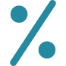 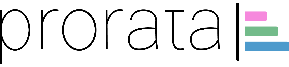 Έρευνα για την φτώχεια στην Ελλάδα
Ποιοι δύο από τους παρακάτω παράγοντες θεωρείτε ότι συμβάλλουν περισσότερο στο φαινόμενο του κοινωνικού αποκλεισμού;
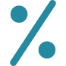 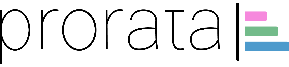 Έρευνα για την φτώχεια στην Ελλάδα
Έχετε προσφέρει δια ζώσης χρηματική βοήθεια, φαγητό ή ρουχισμό σε κάποιο άτομο που επαιτεί;
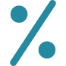 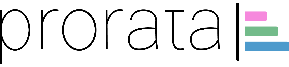 Έρευνα για την φτώχεια στην Ελλάδα
Πιστεύετε ότι οι κοινωνικές προκαταλήψεις επηρεάζουν ή όχι την αντιμετώπιση των ατόμων που επαιτούν;
73%
23%
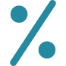 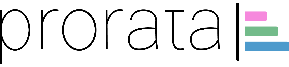 Έρευνα για την φτώχεια στην Ελλάδα
Έχετε συμμετάσχει ή συμβάλλει οικονομικά ποτέ σε κάποιο πρόγραμμα ή εκστρατεία για τη στήριξη ατόμων που για διάφορους λόγους έχουν περιέλθει σε κατάσταση έλλειψης βασικών αγαθών ή πόρων, όπως τροφή, στέγη και χρήματα (ένδεια);
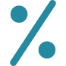 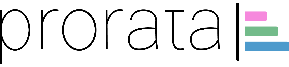 Έρευνα για την φτώχεια στην Ελλάδα
Ποια δύο από τα παρακάτω αισθάνεστε συνήθως όταν βλέπετε κάποιο άτομο να προσφέρει χρηματική βοήθεια σε ένα άτομο που επαιτεί;
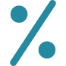 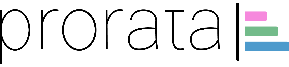 Έρευνα για την φτώχεια στην Ελλάδα
Τι από τα παρακάτω περιγράφει καλύτερα την οικονομική σας κατάσταση; «Τα χρήματα που βγάζω...
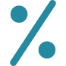 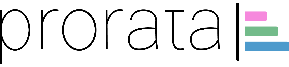 Έρευνα για την φτώχεια στην Ελλάδα
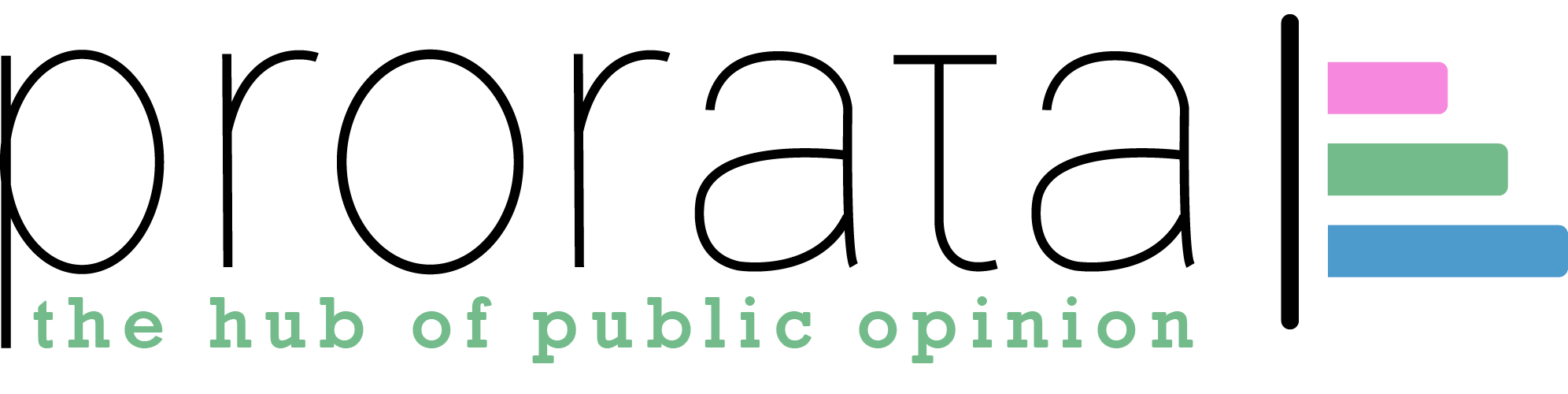 Prorata 2024
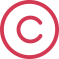